DSC40B:Theoretical Foundations of Data Science II
Lecture 1:   Welcome, introduction and examples

Instructor: Yusu Wang
Prelude
Course Information
Course webpage: 
http://dsc40b.com

Office hours: 
My office hour: Tue@ 11:00am – 11:50am
See website for office hours of TA/Tutors
always feel free to send me emails with questions / concerns
yusuwang@ucsd.edu 
using Campuswire message board may be faster to get an answer

Discussion session: 
Mon@ 11:00am – 11:50am
Discussion sessions are very important!
Course Information
Course Information
Grading: 
12.5%: Labs 
30%: Homework Assignments 
7.5%: Final super-homework
25%: Midterm 01
(or Redemption Midterm 01, whichever is larger)
25%: Midterm 02
(or Redemption Midterm 02, whichever is larger)
Passing threshold: ≥60% average in two midterm in order to pass!
Course Information
Slip Days
You have 5 "slip days" to use throughout the quarter. A slip day extends the deadline of any one homework by 24 hours. Slip days can't be "stacked“. Slip days are applied automatically at the end of the quarter, but it's your responsibility to keep track of how many you have left. 
Slips days cannot be used for the homework prior to the two midterms, nor for the final Super homework. 

Homework collaboration
You may discuss homework with your classmates, or use AI (e.g, ChatGPT). It is very important that you write up your solutions individually.  Check course website for more discussions on this.
Course Materials
Couse note by Justin Eldridge (JE)
https://dsc40b.com/materials/default/notes/book.pdf

Other optional textbooks: 	
Cormen, Leiserson, Rivest, Stein (CLRS),    Intruction to Algorithms
Dasgupta, Papadimitriou, Vazirani,   Algorithms
Introduction to the course
Recall in DSC 40 A
How do we formalize learning from data

How do we model it in a precise way so that a computer could potentially tackle it
A simple example
Salary prediction from existing data
salary
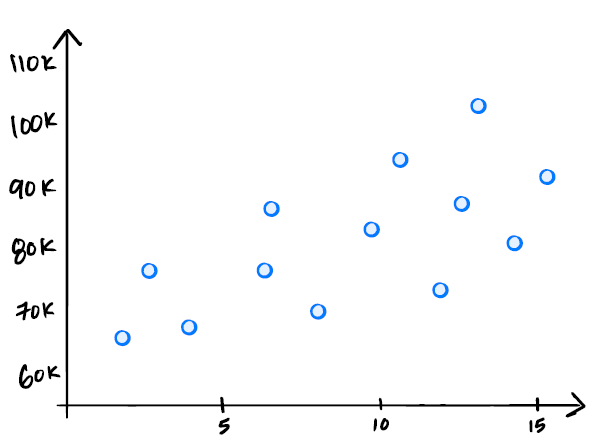 years of experience
A simple example
Salary prediction from existing data
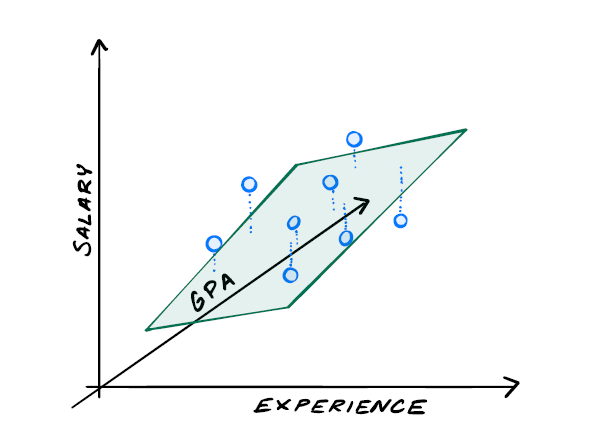 Is that the end?
But ….
How do we really compute it? 
How do we ask the computer to compute it for us? 



This is an algorithm
a sequence of steps / operations to achieve a goal 

How do we know this is a “good” algorithm? 
How fast does it run on 1,000 points? 
How does it scale to 1,000,000 points?
What if the feature dimension increases to 100,000? 
Can we come up with better algorithms for this?
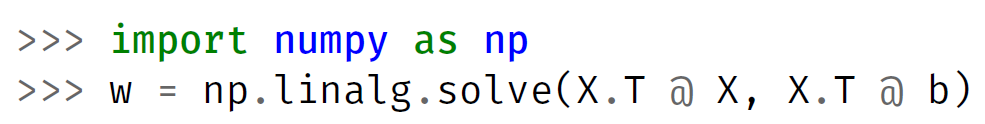 A second example
Clustering 
Given a set of data, identify “groups” (clusters) such that “similar” data points are grouped together
Ubiquitous across science and engineering
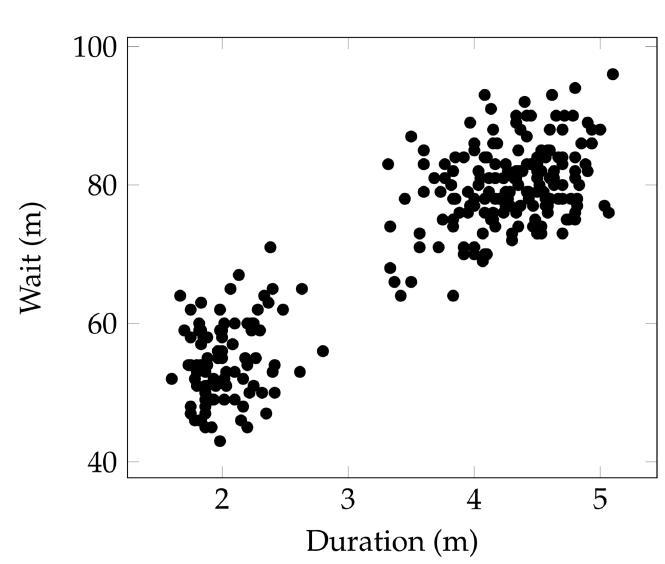 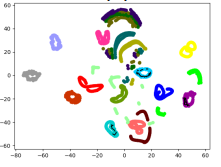 [Speaker Notes: How many different types of specific cancer cells – targeting with different treatments?
How many groups of opinions are there within a population? 
For different type of problems, the measurement of “similarity” is different, and the objective could be different.]
Old Faithful Geyser
What’s the pattern behind its eruption?
How to define as well as find the two clusters?
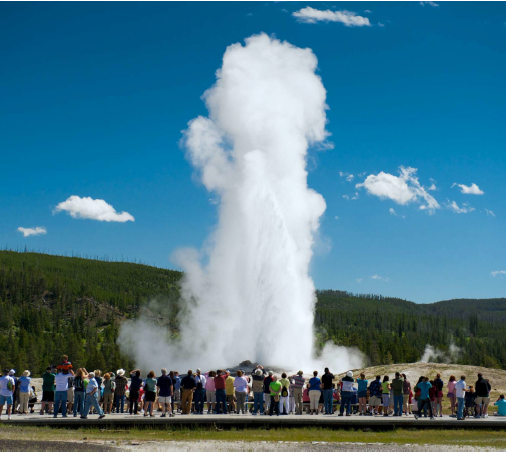 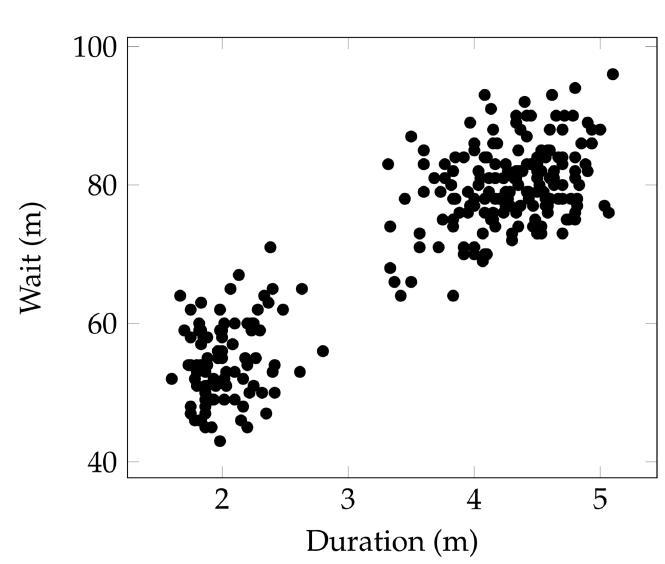 DSC40A says
Let’s model this as an optimization problem
first develop a way to measure / quantify the “goodness” of different grouping
then compute the best grouping with highest goodness score
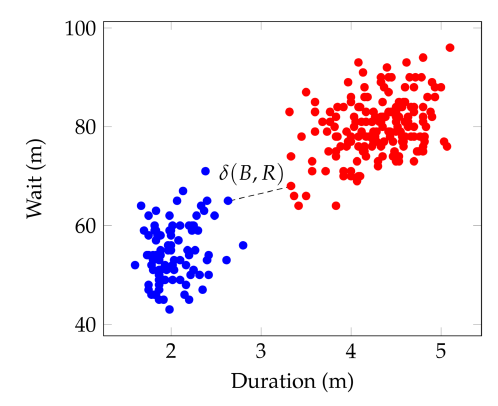 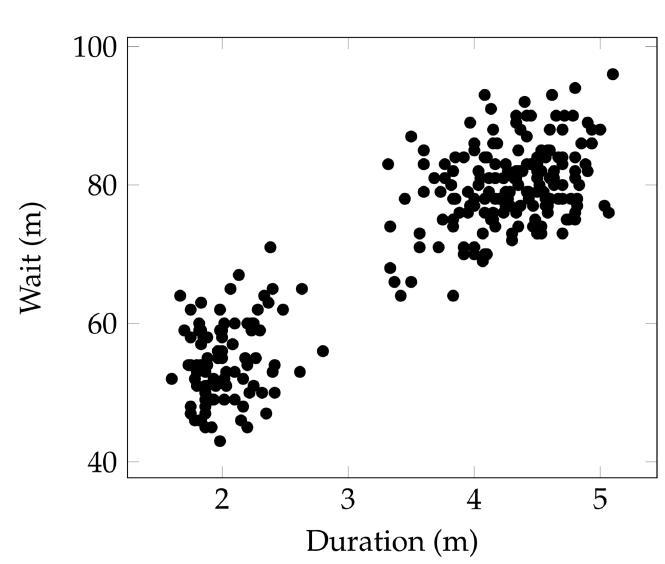 Are we done?
But… how do we really solve this optimization problem? 

What is an algorithm to achieve this? 
The algorithm needs to be correct
If we develop a correct algorithm, is this algorithm good? 
How do we know? (aka: how to analyze our algorithm?)
How do we design better algorithms?
A first algorithm for clustering
Intuition: to compute min-separation grouping
try all possible assignment of all input data points
compute separation distance for each assignment (grouping)
return the one with largest separation distance (the best)
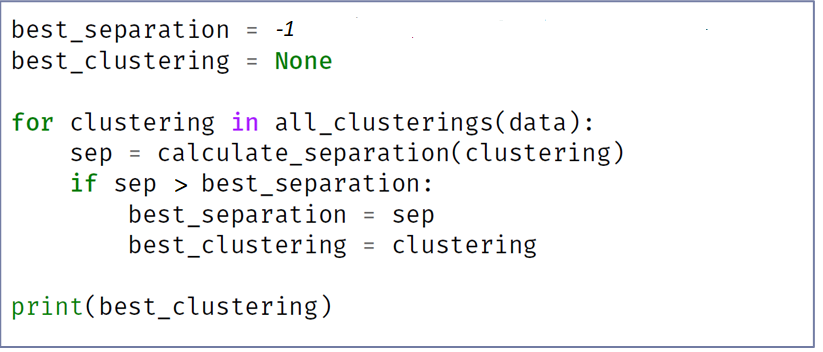 Running time?
Time needed









Clearly not efficient. Can we do better? How to design better algorithms?
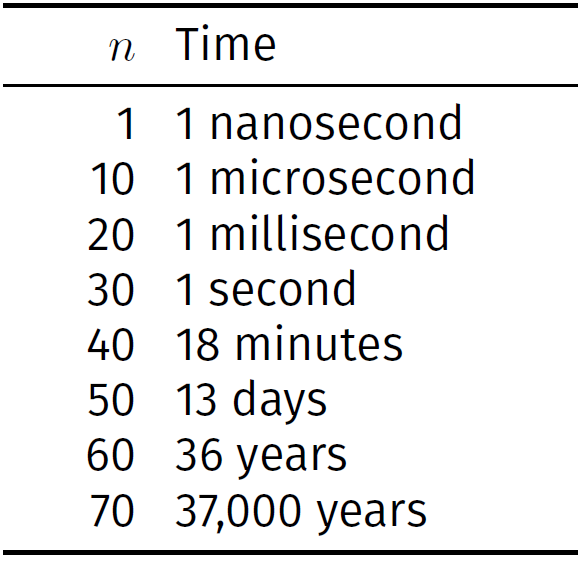 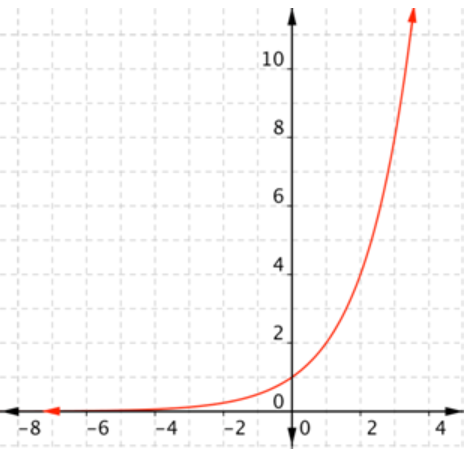 This course: DSC40B
DSC40A how to model / formulate a problem to tackle an input task
DSC40B: how we then solve it efficiently using computers! 

Focus on “algorithms” 
What is an algorithm? 
step by step strategy to solve problems 
in general, should terminate and return correct answer for any input instance (this may hold only in probability)
[Speaker Notes: After DSC40A of how to model problems]
This course: DSC40B
Often, obvious algorithms might not be “efficient”
Doesn’t mean that the problem at hand is hard! 

Various issues involved in designing good algorithms
What do we mean by “good”? 
algorithm analysis, asymptotic language used to measure performance
How to design good algorithms
data structures, algorithm paradigms
Fundamental problems
graph traversal, shortest path etc.
[Speaker Notes: After DSC40A of how to model problems]
How to measure efficiency? Time complexity
Efficiency
An algorithm takes an input and performs a task (which could produce an output)
Efficiency matters! 
Running time? 
How much memory it needs? 
An algorithm is only useful when it is efficient enough

How do we measure time efficiency? 
Note: running time
Depends on computing environments
depends on size of input
depends on specific input too
[Speaker Notes: Just having a correct algorithm is not enough
We will focus on running time in the remainder of this course. Space efficiency will also matter, in fact, in many setting, you may also want to look at communication cost, although often running time is more prominent and serves as a bigger bottleneck. The principles often apply to other costs / efficiency measurements.]
Scenario
We will answer the question of “time complexity” in coming lectures

Today: 
Some simple examples to provide intuition
Approach #1:  just time it!
How about we time it
e.g, using Jupyter tools: time and timeit 

Disadvantages:
depending on the machine
to get the growth, need to perform multiple runs and plot the time to obtain the pattern
one timing doesn’t tell how the algorithm scales
even then, the time may depend on specific input
input of the same size could incur different running time
Approach 2: Time complexity analysis
Count intuitively just operations
eliminate the precise running time of a specific computer

Determine it by analyzing the code without running it

Obtain a function (a formula) on how the ``count” changes with input size (i.e, growth w.r.t input size)
instead of timing or plotting to find how time scales
An example
def Func(A): 
	total = 0
	n = len(A)
	for i in range(n):
		total += A[i]
	return total / n
An example
def Mean(A): 
	total = 0
	n = len(A)
	for i in range(n):
		total += A[i]
	return total / n
Time complexity
Back to our example
def Func(A): 
	total = 0
	n = len(A)
	for i in range(n):
		total += A[i]
	return total / n
Time complexity
[Speaker Notes: Intuitively, whether it is 2n or 3n, it grows in the same scale. 
Mention the lower order terms means that T(n) = n + \sqrt{n} = \Theta(n)]
Putting everything together
def mean(A): 
	total = 0
	n = len(A)
	for i in range(n):
		total += A[i]
	return total / n
Caution
def mean_2(A): 
	total = sum(A) 
	n = len(A)
	return total / n
A simple exercise
def maximum(A): 
	current_max = -float('inf')
	for x in A:
	      if x > current_max:
		current_max = x
	return current_max
Time complexity
Next time
We will learn what exactly are asymptotic time complexity and go through more examples
[Speaker Notes: Intuitively, whether it is 2n or 3n, it grows in the same scale. 
Mention the lower order terms means that T(n) = n + \sqrt{n} = \Theta(n)]
FIN